EHR and Clinical WorkflowA Human Factors Engineering Approach
Ayse P. Gurses, PhD
Ant Ozok, PhD
April 19th, 2013
Overview
How can we work together to better identify and integrate “clinical workflow induced needs” into EHRs?
2
[Speaker Notes: How to better characterize clinical workflow(s)?
What is the “best” way(s) of designing, developing and implementing HIT to ensure better “fit”?  
Fit: HIT-workflow integration
How to ensure/asses HIT-Clinical Workflow integration?
What are clinicians’ major unmet needs with the current HIT ? How to integrate this information into HIT development process]
Technologies in the Wild!
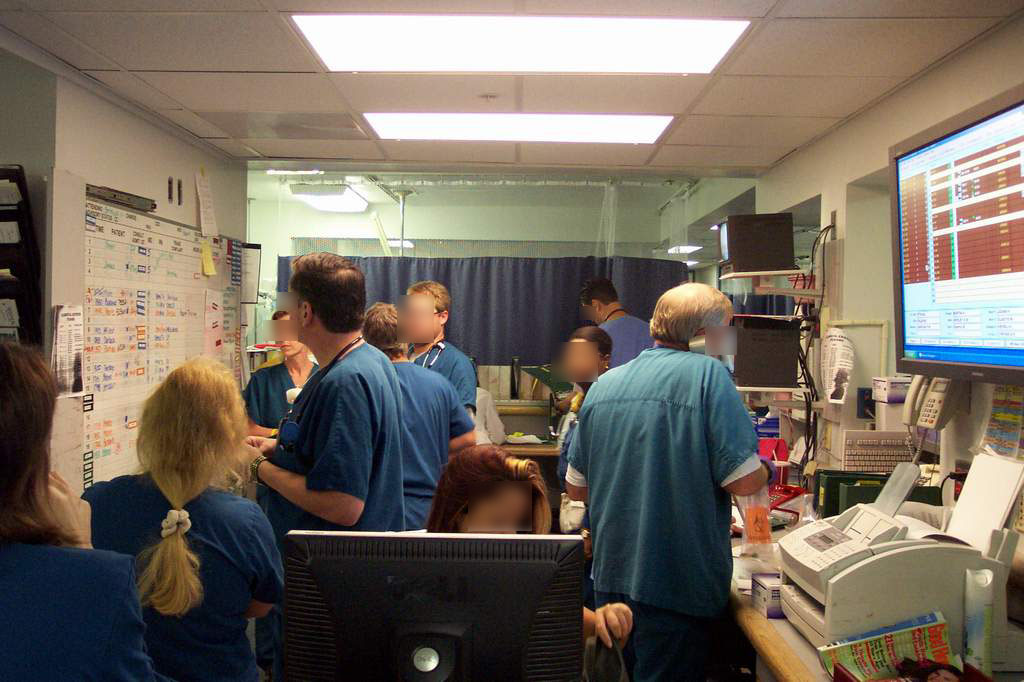 Event-driven, nonlinear, unpredictable systems
Team-based care
Coordination across people, time, spaces
High workload, interruptions
3
Workflow: A Multi-dimensionaland Complex Construct
How can we define
Sequence of tasks?
Patient trajectory?
Many others…
Types of workflow
Visit workflow
Clinician cognitive workflow
Clinic-level/ unit level workflow
4
Trajectory Framework
A sequence of actions toward a goal including any contingencies.
Observing Rounds*
Status on the trajectory (up to now) 
Deviations from/ complications on the trajectory 
Anticipating possible trajectories/plan for the rest of the trajectory 

*Gurses et al, 2013
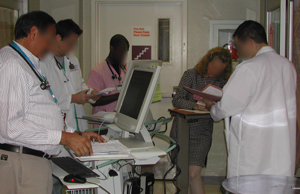 Strauss and Corbin 1991
5
[Speaker Notes: Future HIT design should be informed by the ‘realities’ of communication and coordination needs 
HIT can help significantly by Providing the “status” information 
Role-based and patient-based visualizations of trajectories including future anticipated trajectories and contingency planning 
Act as a ‘memory’ and ‘communicator’ of decisions made during multidisciplinary meetings]
What can we can learn from workarounds?
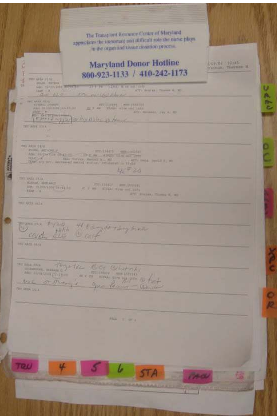 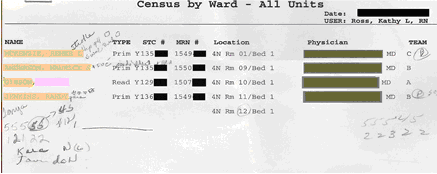 Nurse coordinators’ job: “Make sure that there is a staffed bed appropriate for each patient based on the level of care he or she needs”
6
Gurses AP, Xiao Y, Hu P. User-designed information tools to support communication and care coordination. Journal of Biomedical Informatics, 2009.
Mobile Nature of the Clinical Work
7
Clipboard supportingclinical work
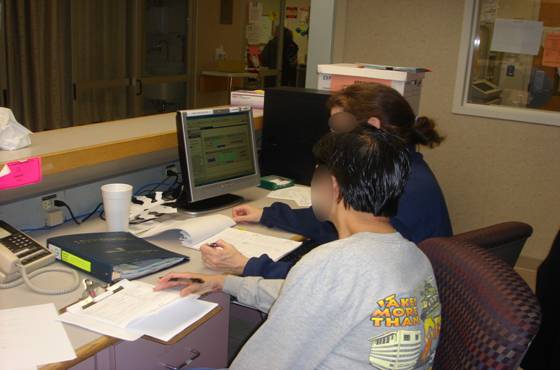 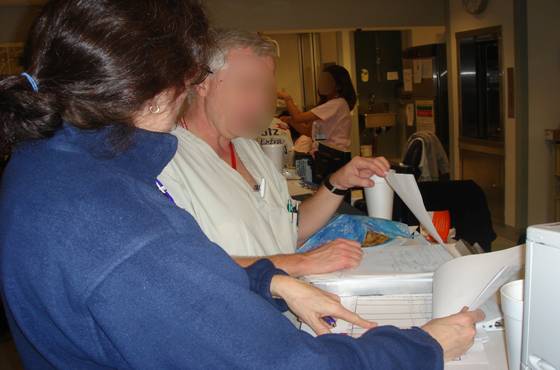 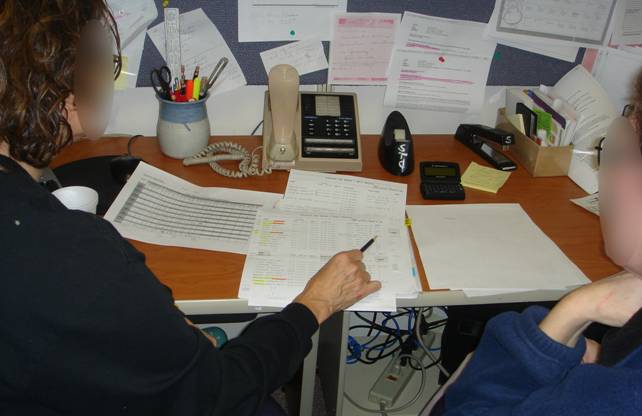 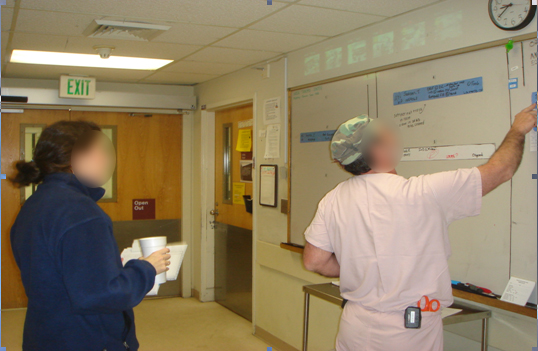 8
Assembling the clipboard
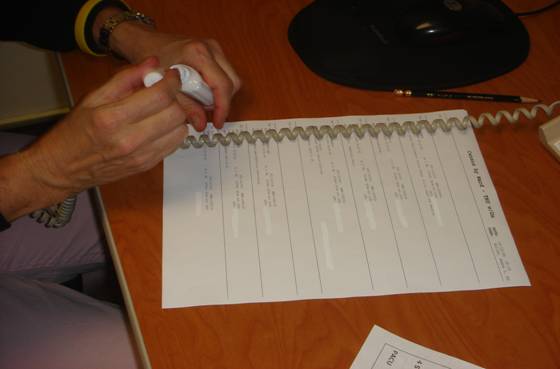 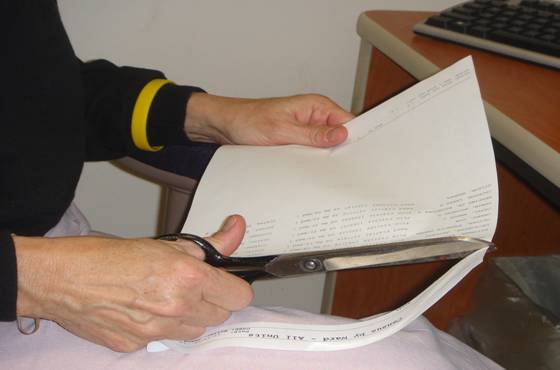 Whitening out non-essential items
Cutting out unnecessary parts
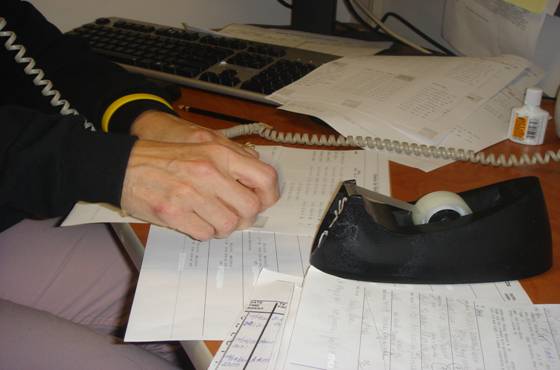 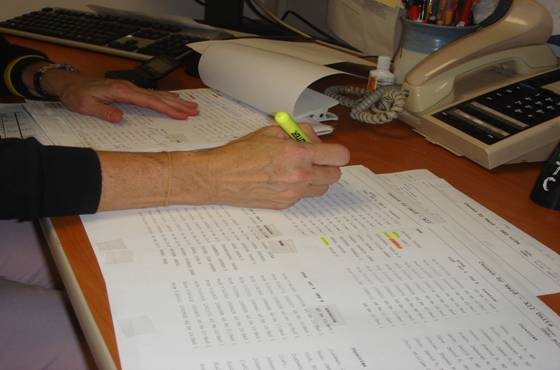 Taping print-outs of two adjacent units
Transferring information from the old clipboard
9
Information categories on clipboard
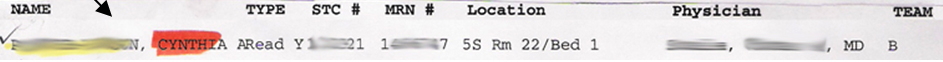 Constraints
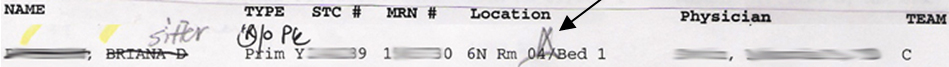 Opportunities
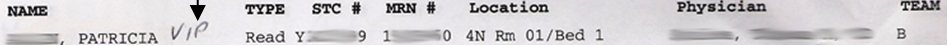 Exceptions
Things-to-do
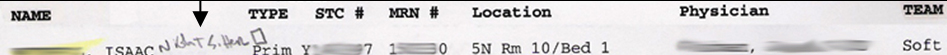 10
[Speaker Notes: Advantages
 Use of visualizations, symbols, color-coding and process-oriented design
 to support cognitive activities
 to reduce time to access information
 Support mobile nature of clinical work
 Temporary storage of information supports jobs that 
rely heavily on highly sensitive information
 necessitate making tentative and uncommitted plans
Disadvantages
 Takes considerable amount of time to prepare.
 Only one copy
 No reminder mechanism for nurse coordinator to update the clipboard
 Handwritten notes (legibility and accuracy issues)
 No decision-support, error checking, real-time information sharing mechanisms that HIT may provide]
Information categories on clipboard
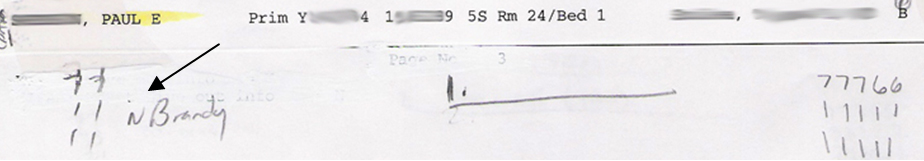 Preferences
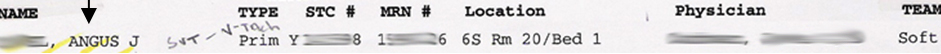 Assumptions
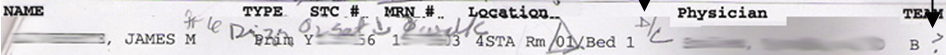 Uncertainities
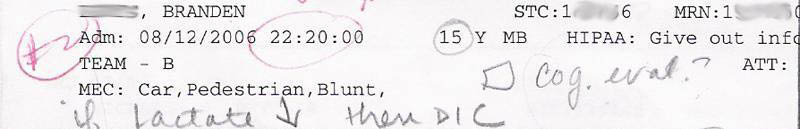 Contingency plans
11
Conceptual Frameworks for Better HIT& Workflow Integration
Human-Automation Interaction
Distributed Cognition (Hutchins)
Sociotechnical Systems Theory
Systems Engineering Initiative for Patient Safety (SEIPS) (Carayon et al., 2008)
Systems Ambiguity Framework (Gurses et al, 2008)
Trajectory framework (Corbin and Strauss, 1991)
12
[Speaker Notes: HIT should facilitate communication and coordination among clinicians and families/patients
Each team member has different mental models, situational awareness, needs, preferences. (Need for establishing a common ground)
HIT must fit with the multiple levels of workflow
The fit between HIT and workflow should be measured (multidimensional)
Need to manage HIT as both a technology and organizational/social intervention
HIT needs/implementations context dependent- need for “flexibility in design and implementation”]
A Theory-Based Multilevel Model of Health Information Technology Behavior
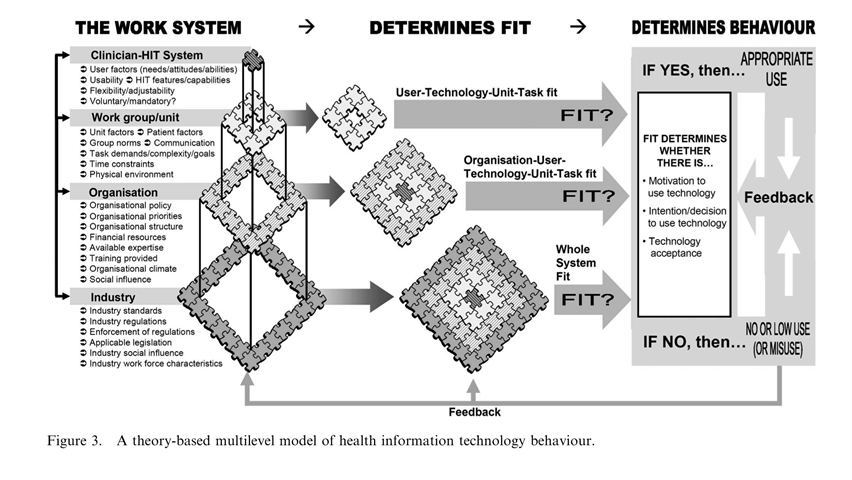 Holden and Karsh, 2009
13
Workflow Analysis Tools
Participatory design
Cognitive walkthrough
Contextual inquiry and observation
Design audits
Expert reviews
Heuristic analysis
Interviews, questionnaires, surveys
Identify User Needs
Representative Focus Groups
Functional analysis
Construct Workflow Diagrams 
Specify GUIs Based on Workflow Requirements
Prototyping
14
Sample Workflow-RelatedMeasures
Efficiency
Completeness
Predictability
Extensibility
Feedback
Robustness
Responsiveness
Effectiveness
Reduction in System Ambiguity
15
Summary
There is a science on workflow
Though science has still a long way to go in this field!

The task ahead of us 
Work together to save lives!
Understand and agree upon the challenges to develop mutually beneficial solutions
16
How can we work together to further improve EHR – workflow integration?
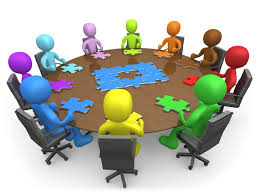 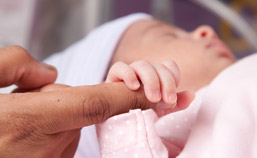 Contact:
agurses1@jhmi.edu
ozok@umbc.edu
17